Toastmasters Pathways
This Acknowledges That
<Name of Recipient>
Has Been Recognized for ACHIEVING LEVEL 1 in
<Name of Pathway>
<DATE>
Name/Title of Presenter
Toastmasters Pathways
This Acknowledges That
<Name of Recipient>
Has Been Recognized for ACHIEVING LEVEL 2 in
<Name of Pathway>
<DATE>
Name/Title of Presenter
Toastmasters Pathways
This Acknowledges That
<Name of Recipient>
Has Been Recognized for ACHIEVING LEVEL 3 in
<Name of Pathway>
<DATE>
Name/Title of Presenter
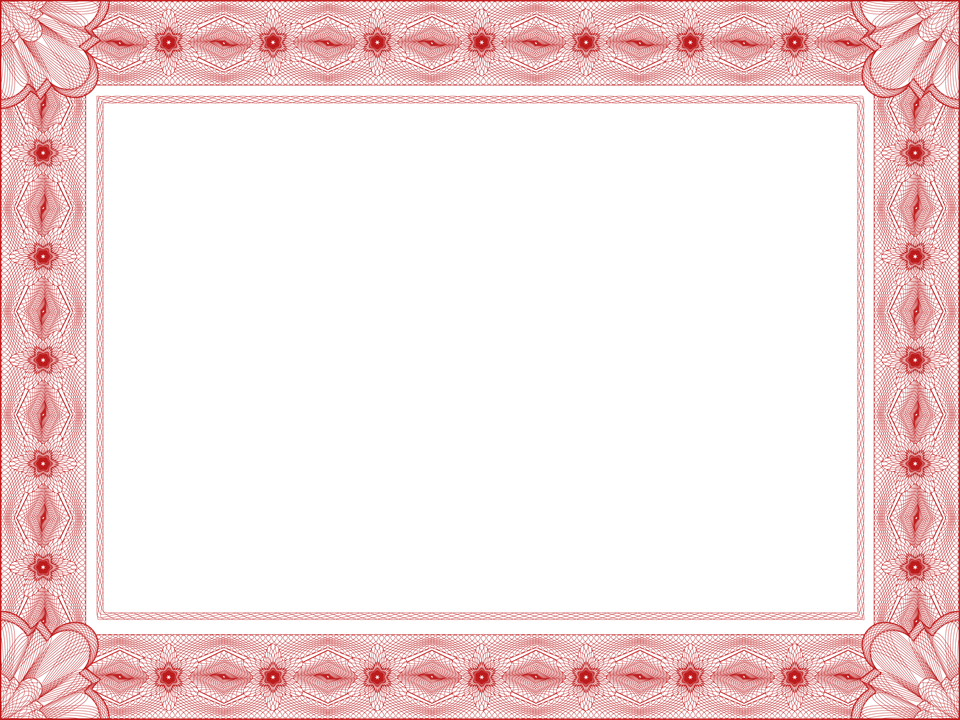 Toastmasters Pathways
This Acknowledges That
<Name of Recipient>
Has Been Recognized for ACHIEVING LEVEL 4 in
<Name of Pathway>
<DATE>
Name/Title of Presenter
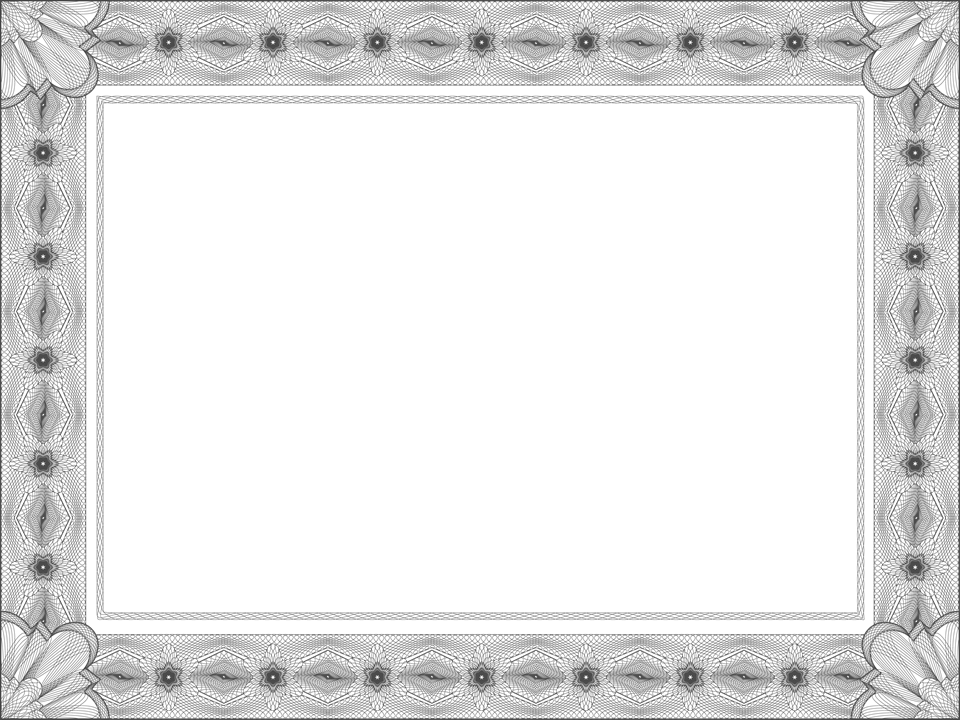 Toastmasters Pathways
This Acknowledges That
<Name of Recipient>
Has Been Recognized for ACHIEVING LEVEL 5 in
<Name of Pathway>
<DATE>
Name/Title of Presenter